Figure 2.  Dlx2-expressing cells are highly migratory at E13.5 in vitro and are a subpopulation of migrating cells. ...
Cereb Cortex, Volume 13, Issue 9, September 2003, Pages 895–903, https://doi.org/10.1093/cercor/13.9.895
The content of this slide may be subject to copyright: please see the slide notes for details.
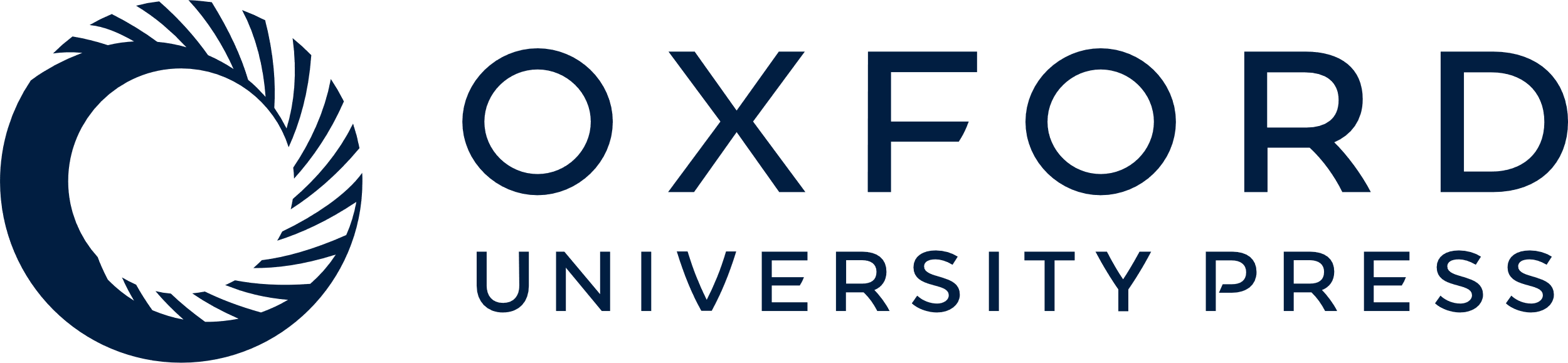 [Speaker Notes: Figure 2.  Dlx2-expressing cells are highly migratory at E13.5 in vitro and are a subpopulation of migrating cells. (A–G) In vitro explants cultured in matrigel for 4 days reveals cells from the MGE (A, E) and CGE (C, G) migrate extensively out of explants. In contrast, LGE (B, F) explants exhibit less migration, and cortical cells do not migrate away from the explant (D). X-gal staining of the explants reveals that Dlx2-expressing cells are migratory in vitro and represent a subpopulation of the cells that have migratory ability. After 9 days, the core of the MGE (I, M), LGE (J, N) and CGE (K, O) explants downregulated Dlx2 expression. On the other hand, cortical (L, P) explants contain βgal positive cells after long term culture. After prolonged X-gal histochemical staining, Dlx2 positive cells are also observed in the cortical ventricular zone as shown in an E15.5 coronal section (H). LV, lateral ventricle. Scale bar in P represents 300 μm in A–D; 200 μm in I–L; 150 μm in E–H; 100 μm in M–N.


Unless provided in the caption above, the following copyright applies to the content of this slide: © Oxford University Press]